NETWORK SIMULATION SOFTWARE: ANALYSIS of ALTERNATIVES
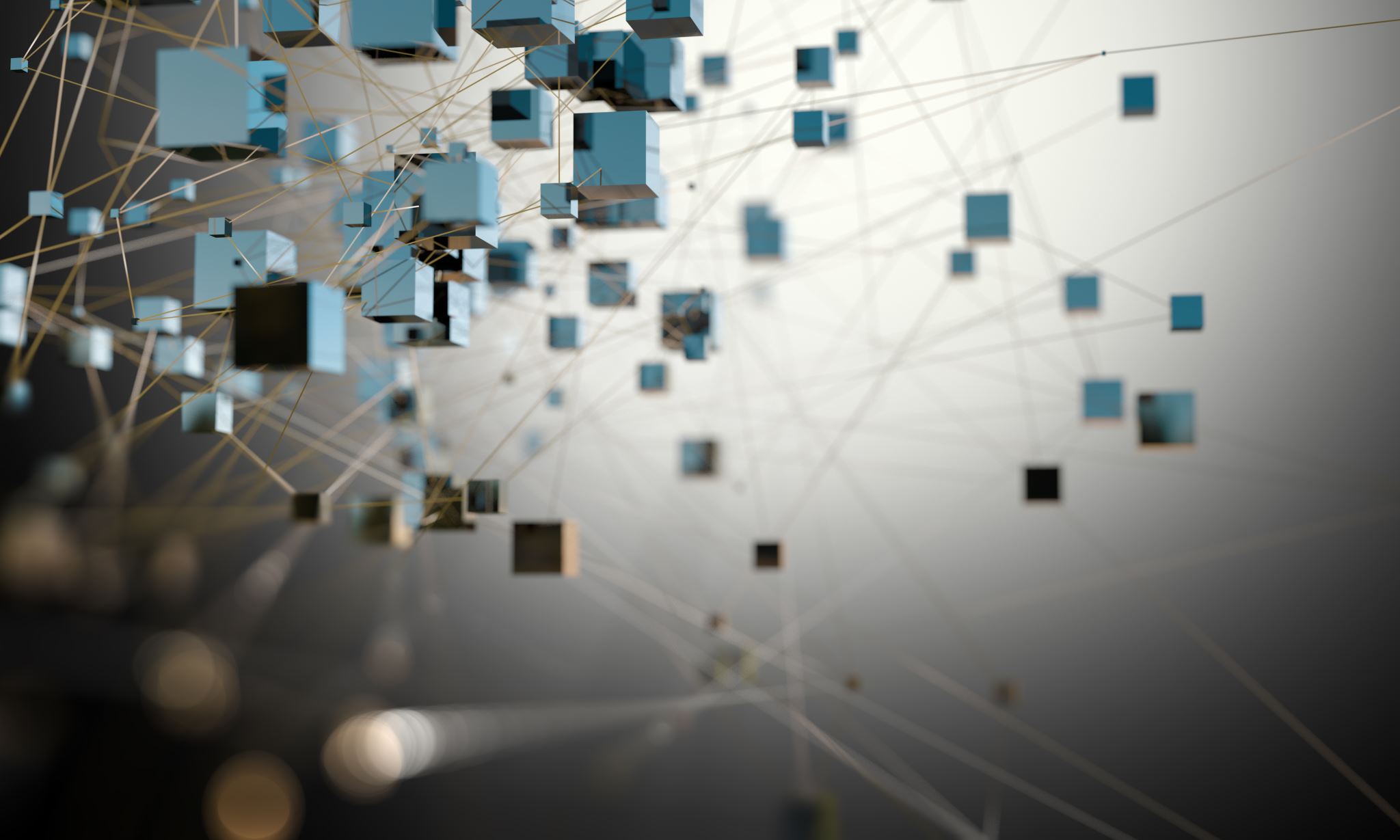 JUSTIN MCCANNON
NIDHI MARSONIA
MICHAEL MCINNIS 
TIFFANY NGUYEN
AZM UDDIN
Project Goal
Simulator Selection
Testing Methodology
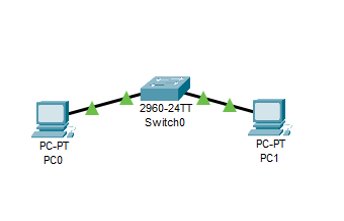 Screenshot of Cisco Packet Tracer
Cisco Packet Tracer
Free of cost – only requires a Cisco Academy account.
Low System Requirements and multi-platform 
Device Variety
Supports Majority of Networking protocols
Realistic Network Behavior
Multiuser Support
Easy to use
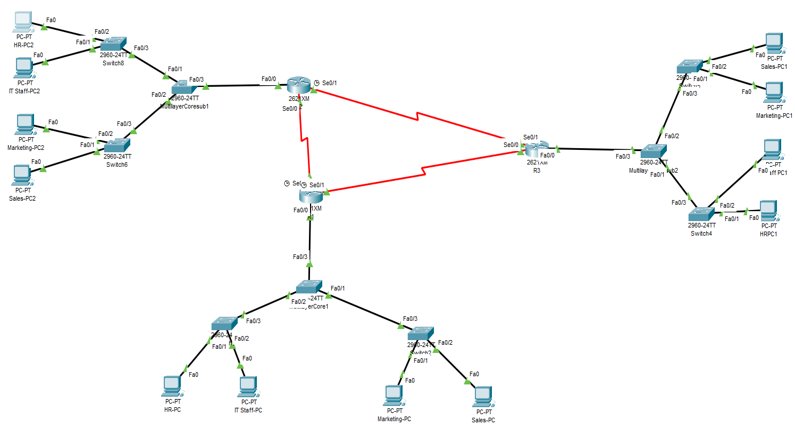 Fig: Topology created in Packet Tracer for testing
[Speaker Notes: Notes:

Free of cost – only requires a Cisco Academy account.- Cisco Packet Tracer is free to download for learners by signing up for a free Cisco Networking Academy Account.

Low System Requirements and multi-platform - Secondly, it has low system requirements and runs on multi platform on Microsoft Windows, Ubuntu, or Mac OS 10.12 or newer with low system requirements of 4GB of free RAM and 1.4 GB of free disk space.

Device Variety- whereas most users will use the standard set of routers, switches, and access points, Packet Tracer supports a wide range of devices. That includes ISR 4321 router,1941 Router,2901 router, and 2911router and many more types of switches, ASA firewalls, etc


Supports Majority of Networking protocols- Some Protocals at application are FTP, NTP MQTT, at transport layer are TCP,UDP,RTP, at network layer are IPv4, IPv6, GRE VPN and lastly at network access/interface layer are HDLC, VTP, RSTP etc

Realistic Network Behavior - Packet Tracer allows the user to connect the computer to other devices via a console cable and then configure the device through the PC's terminal. It lets the user simulate the network like in the real world by providing robust network simulator sandbox.

Multiuser Support- enables multiple users to collaborate in real time.

Easy to use - Lastly, it uses drag and drop user interface to make topologies. The components are divided in menu bar, main toolbar, logical and physical workspace tabs, common tool bar, real-time/simulation tabs , device type selection box and so on to make the learning more interactive and engaging.]
GNS3
Good pricing – free to download
Needs Cisco IOS images to have proper functioning features
Not ideal to use in the classroom due to not being able to use Cisco IOS images without breaking Terms of Service 
Also has high system requirements
Great community documentation and learning tools on their website
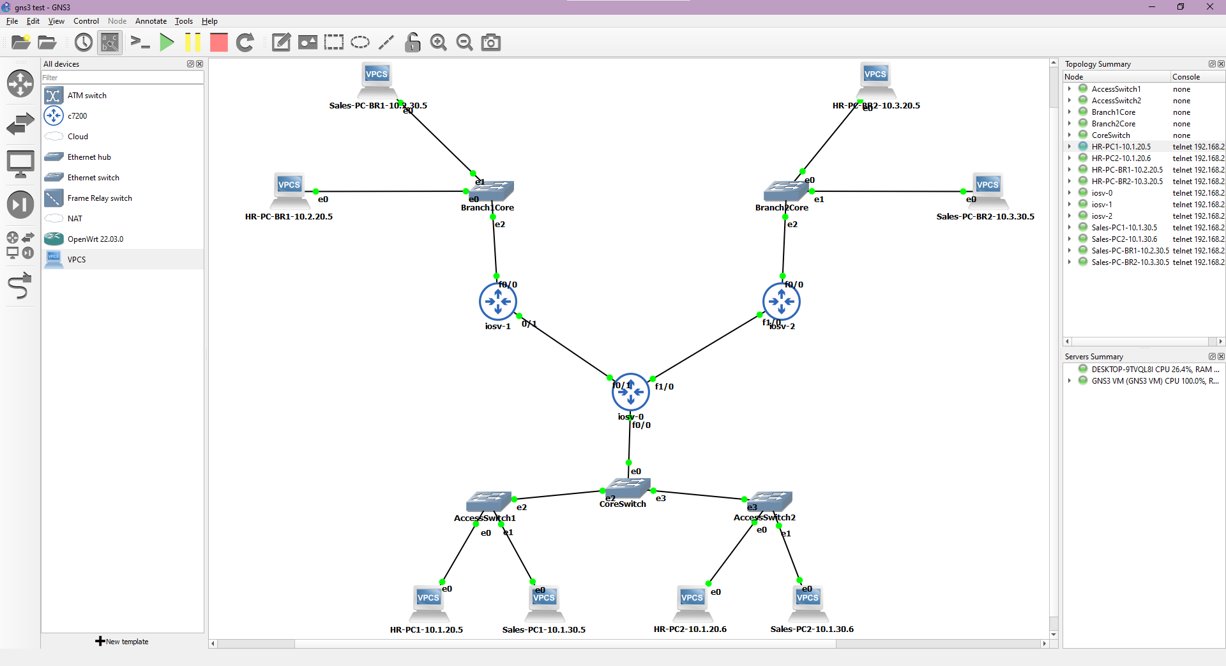 EVE-NG
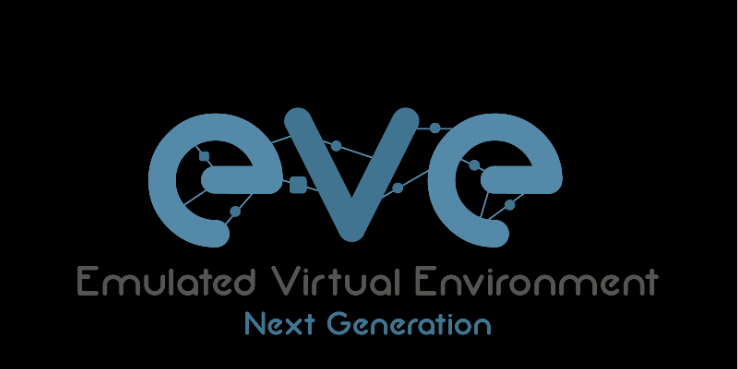 Well known Network Simulator
Version
Features
Supported devices
Cisco Modeling Labs
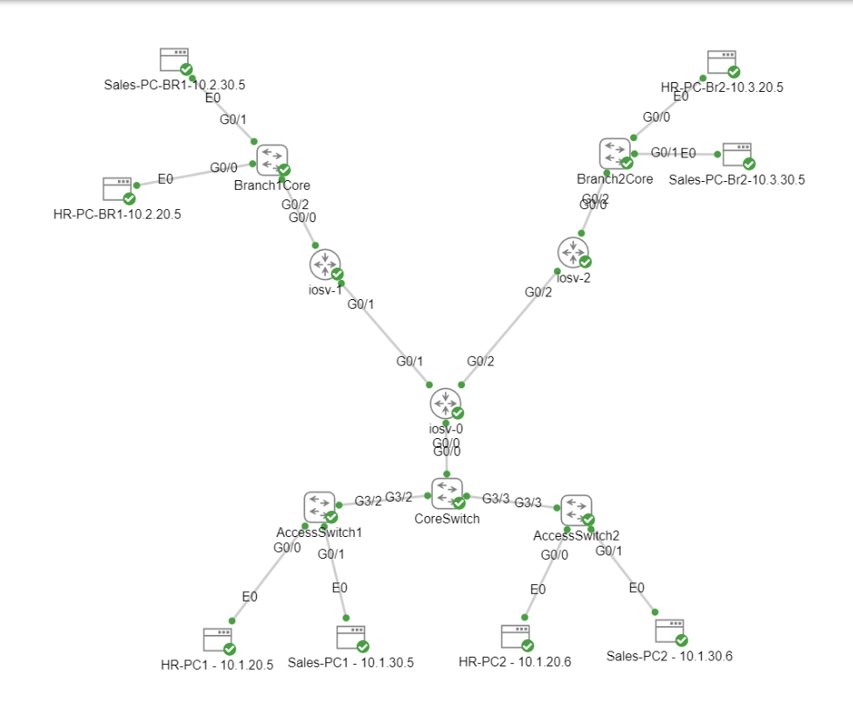 Comes with images for several Cisco products
Comes with images for several Unix/Linux endpoints
Limited number of switchports
Limited to 20 nodes (any type of device)
Individual license starts at $200
Ranking Methodology
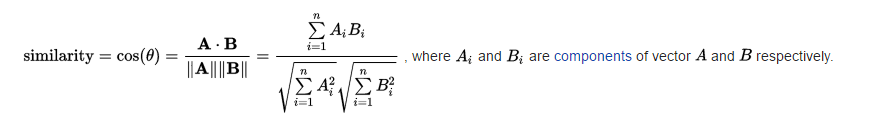 This Photo by Unknown author is licensed under CC BY-SA.
Final Rankings
Simulator Guide Plan
Intro to Packet Tracer and Cisco CLI
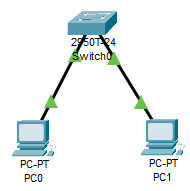 Install from Netacad website
Drag and Drop feature to add nodes and connecting nodes  to create a topology
Cisco CLI Modes 
User EXEC 
Privileged EXEC
Configure
Interface Config
Virtual PC Config
Adding IP address
Basic Networking Command
[Speaker Notes: Note: 
Install from Netacad website- Easily installable from Netacad website in few simple steps.

Drag and Drop feature to add nodes and connecting nodes to create a topology- Secondly, User interface has drag and drop feature to add routers, switches, PC etc to build network topology and help students learn the principles of networking with hands on training. 

Cisco CLI Modes - The Cisco IOS command-line interface is  used for configuring, monitoring, and maintaining devices which is divided into different mode.  
User EXEC - Is the default mode used to change the terminal setting, display system information, and to perform Basic test.  
Privileged EXEC - This command allows the user to access all the commands and is password protected. 
Configure- Users can edit the running system configuration in Global Configuration mode.
Interface Config- is used to configure parameters for the Ethernet ports.

Virtual PC Config
Adding IP address- is done by assigning IP address, default gateway, subnet mask. 
Basic Networking Command- IPCONFIG- HOSTNAME- PING-IPCONFIG /ALL - IP ADDRESS- PASSWORD- Login commands and many more.]
Basic Switching
Switches are network devices used to divide networks into subnetworks called subnets or LAN segments
They operate on the data link layer (layer 2) by forwarding information based on the destination MAC address
Just connect a few PCs to a switch and send some packets to and from different PCs
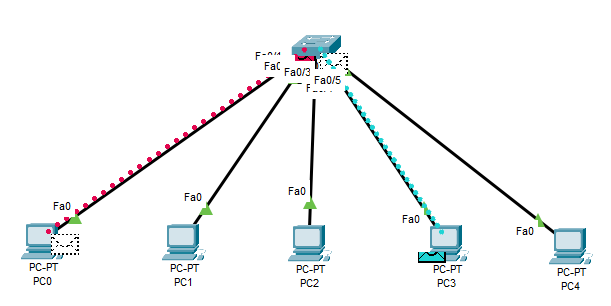 Advanced Switching
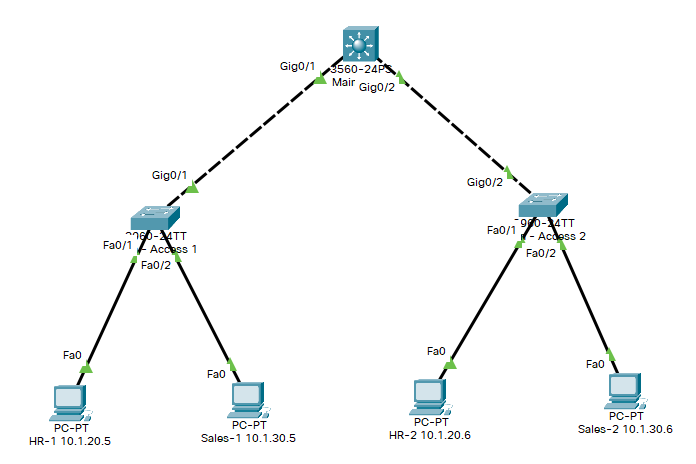 IPv4 Routing
IPv4 Static Routing will occur in the absence of communication between routers regarding the current topology of the network and thus, manually configuring routes to the routes table on the switch is recommended.
It's not possible to configure a static route through a directly‑connected IP subnet where the device gets its IP address from a DHCP server.
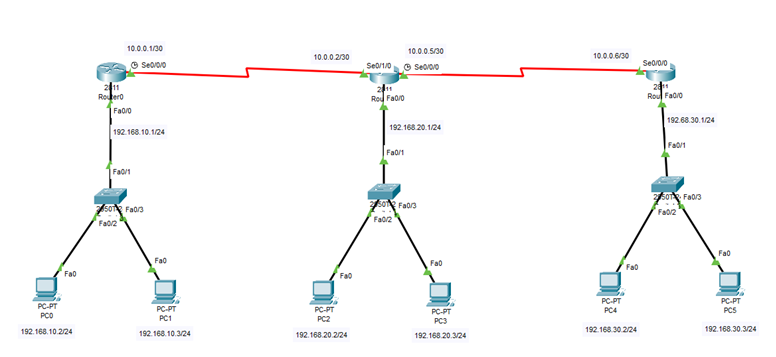 IPv6 Routing
Project Management
GroupMe
Microsoft Teams
Microsoft Project
Office 365
Hugo
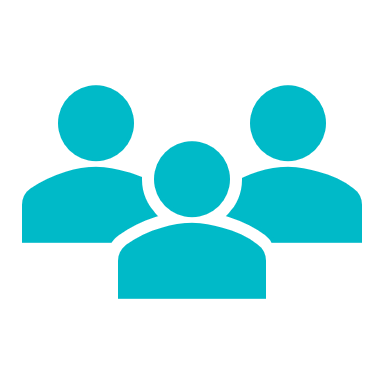 Challenges
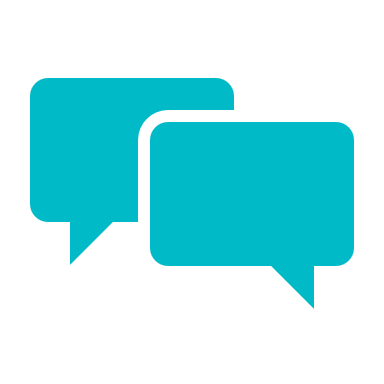 No true in-person communication
Occasional Scheduling conflicts
Final Reflections
Conclusion